NOW TO WRITE THE ESSAY…
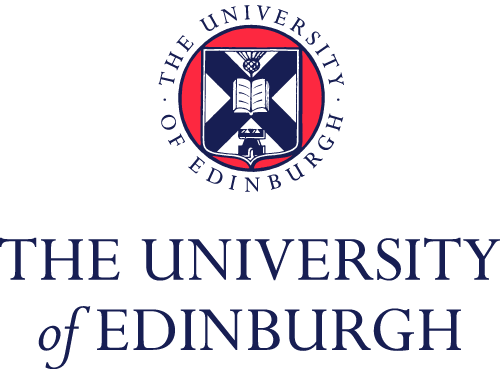 Dr Anya Clayworth
Centre for Open Learning
THINKING ABOUT THE ESSAY FROM THE POINT OF VIEW OF THE READER…
CRITERIA
   Take 2 minutes and discuss the following question with the person sitting next to you:
What do you think we look for in an essay at undergraduate level?
THE REAL CRITERIA…
knowledge
argument and analysis
language and expression
scholarly/academic apparatus (i.e. presentation and referencing)
So, how do I fulfil those criteria?
PROCESS: 
Assess demands of the question
Brainstorming
Planning
Writing
Editing
Engaging with the question
TASK: Take a few minutes with the person next to you to identify the difference between these two undergraduate level English literature essay questions:
How do your chosen authors understand the function of art?
To what extent does the fantastic serve as a means of philosophical exploration in the work of your chosen authors?
QUESTION INTERROGATION TACTICS…
WHAT DOES THE QUESTION MEAN?
AM I EQUIPPED TO ANSWER THIS QUESTION? (Ask yourself this one after you have given yourself a chance to do some research!)
DOES THIS QUESTION PLAY TO MY STRENGTHS?
BRAINSTORMING AND PLANNING
DO THE RESEARCH (Use your reading list and reputable academic resources)
GATHER YOUR IDEAS TOGETHER – MIND MAP, BEGINNING/MIDDLE/END PLAN, PARAGRAPH BY PARAGRAPH PLAN
PLANNING IMPROVES STRUCTURING, FLOW AND RELEVANCE
IT ALSO MAKES WRITE MORE CONFIDENTLY (even if you don’t feel it)
BEGINNING YOUR ESSAY…
TASK: Take a few minutes with the person next to you to answer the following question:
	Why is the introduction to an essay important?
THE ROLE OF THE INTRODUCTION
It establishes a road map for your essay i.e. you can let your reader know what your topic is and how you are going to address it.
It sets your style and establishes for the reader the kind of writer that you are.
It establishes you as a confident writer who is in charge of the essay material.
IS THIS A GOOD INTRODUCTION?
‘From the beginning, Pip’s struggles for gentility are overshadowed by a sense of his own criminality.’ To what extent is Great Expectations a novel about the interlinking of crime and respectability? 
	Great Expectations is a novel set in Victorian era. We follow main character Pip on his journey through life and discoveries true values in life. His journey, however, is not a simple one. He comes to money but loses much more. He is good sympathetic character but sometimes he struggles to recognise what’s important in life.
KEEP YOUR FOCUS
Don’t let your middle get wobbly, maintain your focus using topic sentences.
Every paragraph needs a topic sentence (or even 2) to show HOW what you are discussing answers the question.
ENDING YOUR ESSAY…
TASK: Take a few minutes with the person next to you to answer the following question:
	Why is the conclusion to an essay important?
THE ROLE OF THE CONCLUSION
The final impression is important in reminding your reader of your competence and knowledge. 
Effective conclusion = solid time management. 
Your conclusion can suggest broader implications to your topic.
A good conclusion is usually the appropriate ending to a good essay!
IS THIS A GOOD CONCLUSION?
Using close reference to the first three chapters of the novel, discuss how Dickens develops suspense at the beginning of Great Expectations
	This essay has shown that through language, characters and setting, Dickens has provided enough suspense that effectively develops the characters and the themes with a view to what’s expected next.
DON’T FORGET THE PERIPHERALS…
Control of the peripherals reflects good time management and control over your material so leave time to check:
YOUR STYLE SHEET
YOUR IN-ESSAY REFERENCING
THE PRESENTATION OF YOUR BIBLIOGRAPHY
SPELLING, APOSTROPHES AND GRAMMAR…
AND REMEMBER…
Play to your strengths and don’t fix your weaknesses.
GOOD LUCK!!